The diagram below describes a cause that led to the writing of the Declaration of Independence.Which action completes the diagram?
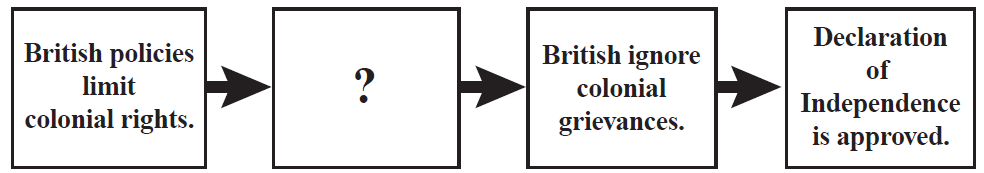 Colonial agricultural trade increased.
Colonial religious devotion increases.
Colonial demand for political change increases.
Colonial demand for military assistance increases.
The illustration below shows a legal document.Why are citizens obligated to respond to such documents?
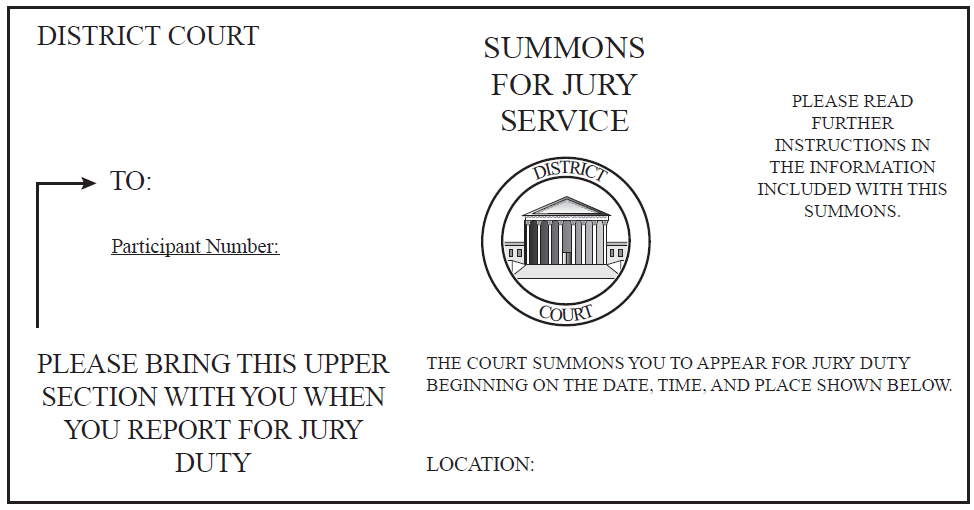 to guarantee court hearings remain public 
to guarantee courts provide probable cause 
to protect the constitutional right to be tried by one’s peers 
to protect the constitutional right to confront one’s accuser